СИСТЕМА ГРЕЙДУВАННЯ ЯК СУЧАСНА ФОРМА ОПЛАТИ ПРАЦІ НА ПІДПРИЄМСТВІ
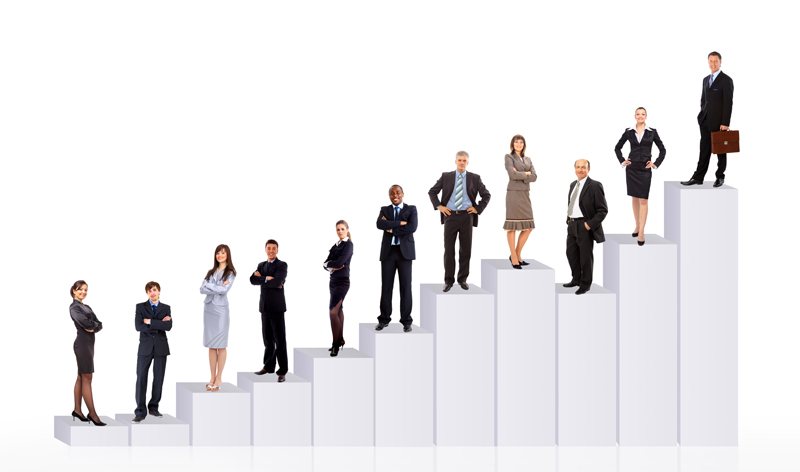 Грейдинг (або система грейдів) – це процедура або система процедур по проведенню оцінки й ранжування посад, у результаті яких посади розподіляються по групах, або, грейдам, відповідно до їх цінності для компанії.
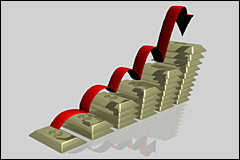 Грейдування переслідує наступні цілі:
Систематизація найменувань всіх посад компанії;
Встановлення чітких кордонів ("вилок") вартості всіх посад компанії;
Створення простого, зрозумілого, прозорого й справедливого інструмента для нарахування зарплати;
Розробка системи оцінки праці персоналу компанії;
Створення ґрунту для планування розвитку співробітників компанії;
Впровадження єдиного підходу до циклу прийому, ротації й звільнення персоналу компанії.
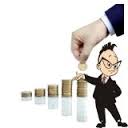 В основі грейдування посад лежать такі принципи:
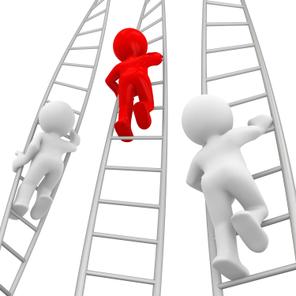 Економічна обґрунтованість зв'язок з результатами компанії;
Ясність і прозорість - об'єктивність системи, її зрозумілість для всіх категорій персоналу;
Справедливість - при значному впливі на результат компанії співробітник одержує більшу винагороду;
Однорідність - відповідність винагород співробітників, що роблять однаковий вплив на результат;
Ринкова конкурентоспроможність - створення конкурентних переваг компанії для залучення висококваліфікованих фахівців.
Процедура грейдування досить витратна. Для її проведення необхідні ресурси, а саме:
1) Інформація (стратегія, цілі й плани компанії; організаційна структура підприємства; каталог посад і посадові інструкції; аналіз заробітних плат сектора й т.п.);
2) люди (експертна комісія в складі 10-15 чоловік: топ-менеджер,
керівники середньої ланки, співробітник відділу керування персоналом; можливе залучення зовнішнього консультанта);
3) фінанси (зарплати членів експертної комісії, а також витрати на навчання й послуги консалтингових агентств);
4) час(у середньому 1- 1,5 роки на розробку й впровадження системи)
Відмінності між тарифною системою та грейдами
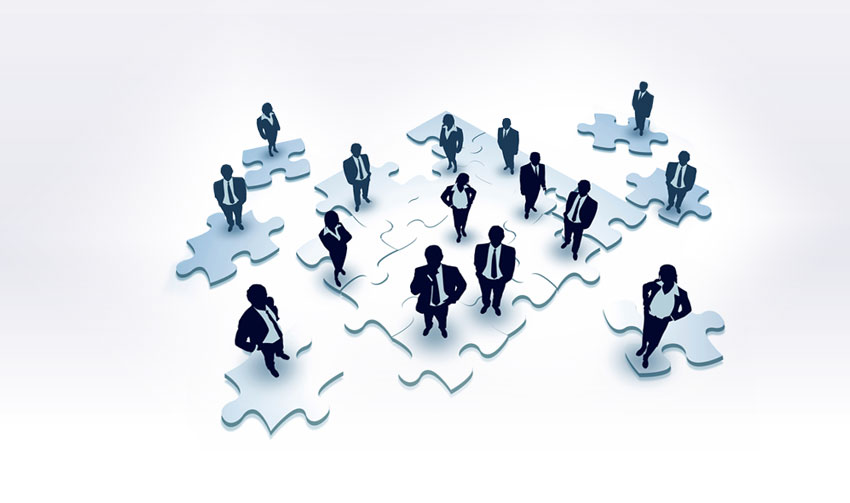 Переваги та можливості системи грейдування
Дякую за увагу!
Виконала :
Студентка 6504
2 курсу, 6 групи
Захарченко Тетяна